GFOA’s Distinguished Budget Presentation Award Program
Changes to the Application Process | 2023
Introduction
GFOA launched the Awards Management System (AMS) in June 2020 for the Certificate of Achievement for Excellence in Financial Reporting (COA) Program with the intent to migrate other GFOA award programs to this platform over time. 

The Popular Annual Financial Reporting (PAFR) program was successfully migrated in 2022.

No change in criteria.

AMS went live for the Budget Awards Program in 2023.
2
Benefits
Electronic access – applicants can apply, pay application fees, check application status and receive award documents, all electronically. No need to call or email about application status or to request copies of award documents. Applicants have direct access to that information through the system and can re-print award documents as needed.

Quick, secure fee payment – credit card payments are processed upon application submission and are encrypted in accordance with the latest security standards. The system provides an immediate receipt or an invoice if you choose to pay by check. 

Fewer application fee and credit card payment problems – submission in the AMS eliminates fee and payment problems frequently seen with the current process. Because the AMS recognizes the membership status of the government, member governments are automatically charged the member rate regardless of the membership status of the individual submitting the application. Payments will automatically be matched to the government’s account, avoiding calls and emails about outstanding payments due to misapplication of payments to an individual’s account. 

Up-to-date listing on GFOA’s website of award winners.
3
Links to Remember
Forms page
https://lf.gfoa.org/Forms
Submit application, request extension

Repository 
https://lf.gfoa.org/Laserfiche
Retrieve result documents

*Username is always number, with a -1,-2, or -3 at the end
4
Content of Forms Page
Forms page divided into two main sections:

Inbox—for tasks that have been initiated
Open tasks
Drafts
Completed tasks

Start Process—to initiate tasks
Budget/COA/PAFR Application
Extension request
Check application status
User Management Form
Update primary contact
5
Submitting Budget Applications
Login to Forms: https://lf.gfoa.org/Forms

Open new application from Start Process menus

Fee: Based on gov type, size indicator, and membership status
Pay online—user will be directed to online portal to enter credit card information
Pay by check—user will be emailed invoice for amount due after submission

Upload documents (pdfs)
Budget document, criteria guide (required)
Budget in brief, responses to prior-year comments (optional)
6
Extensions
Extensions required if application not submitted within 90 days of budget adoption date
Extensions granted in one-month increments
Multiple requests may be submitted
Extensions not granted beyond one year from adoption date

Login to Forms

Navigate to Extension Request form from Start Process menu

Include reason for extension and brief description
7
User Management Form
Up to three user accounts
Associated with the following programs: Budget, COA, PAFR

Primary contact
Primary name associated with account; person who can reset password and will receive notification when review completed
Can be updated at any time

Groups
Programs assigned to user accounts
Multiple programs can be assigned to the same account
A program cannot be assigned to multiple user accounts
Cannot re-assign a group if an active application is in review

Save changes must be hit twice to save all changes
8
Navigating the Repository
Login to the repository: https://lf.gfoa.org/Laserfiche

Structure:
Entity—State—Name of Government—Program—Year
Customer Package
Includes documents that government uploaded with application and result documents
You can print or download the scores and comments
Invoices

When a review is completed, the primary contact will receive a link that goes directly to the Customer Package
9
Video Tutorials
Signing into the GFOA AMS: https://youtu.be/e4GrBPAdxCI
Navigating the Forms Page: https://youtu.be/e4GrBPAdxCI
Submitting Budget Applications: https://youtu.be/Ux0s01cUbbU
Extensions: https://youtu.be/wNmpHv3MwBk
User Management Form: https://youtu.be/1yR0RNcRx5g
Navigating the AMS Repository: https://youtu.be/pCPp0iJT13Q
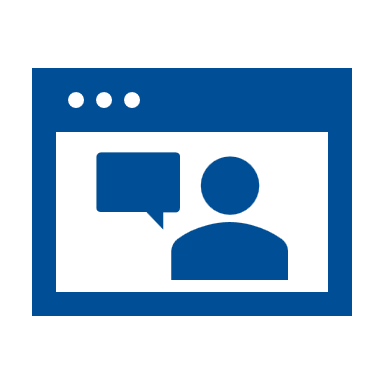 10
We appreciate your support of the program
GFOA staff is here to help. 
Questions? Email budgetaward@gfoa.org